Service-oriented Architecture (SOA)
Martin Katuščák
Patrik Mihalčin
Problematika
Neschopnosť riešiť všetky problémy jedným systémom
Na riešenie konkrétnych problémov sú určené konkrétne systémy a jeden systém môže využívať služby iného a pritom ho nemusí zaujímať, ako sa daný problém vyrieši.
SOA
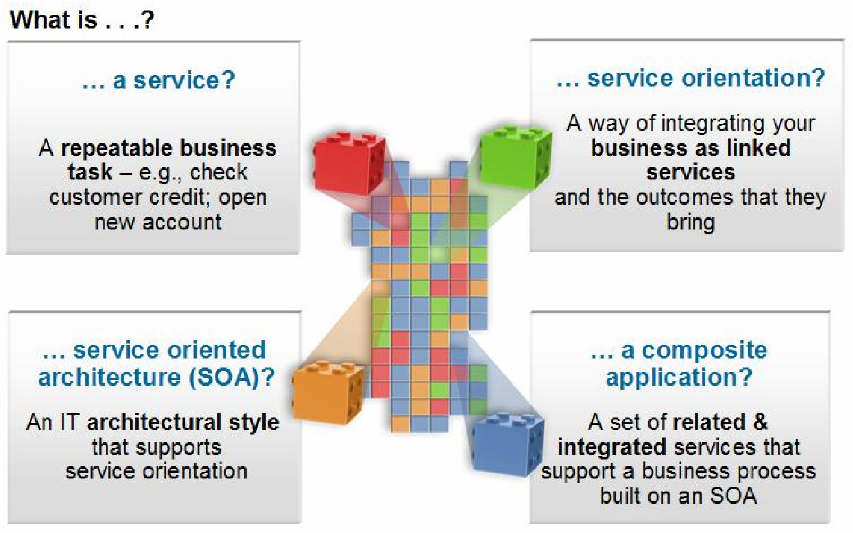 Čo predstavuje SOA ?
Architektúra orientovaná na služby

Event driven

Súbor princípov a metodológií pre návrh a vývoj softvéru vo forme interoperabilných služieb
Systémové entity
Poskytovatelia
entita, ktorá zdieľa svoje schopnosti riešiť problémy z určitej oblasti 
Konzumenti 
Entita, ktoré služby využíva 
Register služieb 
Obsahuje informácie o dostupných službách a ich poskytovateľoch
Základný princíp SOA
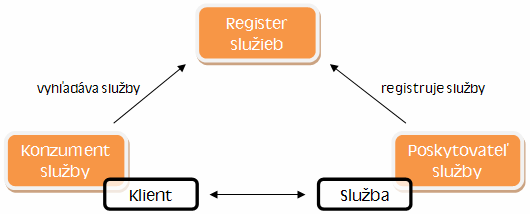 Architektúra služieb
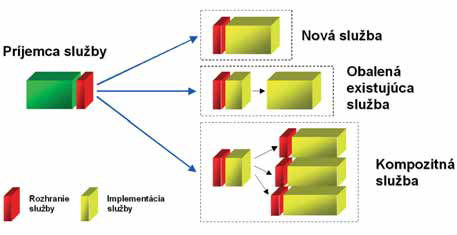 SOA princípy
pre vývoj, používanie a udržiavanie SOA

Enkapsulácia
Jednotný formát prenášaných dát

Granularita 
Systém rozdelený na menšie časti

Modularita
systém je tvorený samostatnými modulmi
moduly sú začlenené do systému rozhraniami
SOA princípy
Interoperabilita
schopnosť rôznych systémov vzájomne spolupracovať, poskytovať si služby, na dosiahnutie vzájomnej súčinnosti

Znovupoužiteľnosť
Použitie služieb pre rôzne účely

Vysoká abstrakcia
Použitím rozhraní je skrytá logika služieb 

Nízka previazanosť služieb
Služba ma kontrolu nad logikou ktorú poskytuje
Požiadavky SOA
Interoperabilita medzi rôznymi systémami a programovacími jazykmi tvoriacimi základ pre integráciu medzi aplikáciami na rôznych platformách pomocou komunikačného protokolu

Federácia zdrojov
Vytvorenie a udržiavanie toku dát do DB systému
SOA
Implementácia SOA sa spolieha na sieť softvérových služieb

Jedna služba implementuje jednu udalosť
Zobrazenie zostatku účtu
Vytvorenie užívateľského konta

Komunikácia služieb neprebieha na úrovni zdrojového kódu, ale pomocou definovaných protokolov, popisujúcich spôsob posielania a prijímania správ
Charakteristické metadáta
Metadáta
Dostatočná úroveň detailov
Popisujú charakteristiky služieb, ale aj dát, na ktorých bežia

formát: XML

WSDL - Web Services Description Language - popisuje služby

SOAP – popisuje komunikačné protokoly
Web-service prístup
Softvérový komponent

Implementujú SOA architektúru

Platformovo nezávislé

Oddeľujú implementáciu od rozhrania

Spôsob volania služby: priložený WSDL súbor

Komunikácia prebieha SOAP protokolom
SOA koncepty
Možnosť implementovať SOA týmito technológiami:

SOAP, RPC
REST
DCOM
CORBA
Web Services
DDS
WCF
Bezpečnosť
Zabezpečenie dát
Šifrovanie posielaných dát
Putujú aj cez nezabezpečené kanály
SSL, TLS
Autentifikácia
Nutnosť autentifikovať konzumenta
Autorizačný mechanizmus (obmedzenie prístupu do niektorých častí systému)
Kerberos
Nutnosť autentifikovať poskytovateľa
Keď používame služby tretích strán
Digitálny certifikát
Nutnosť autentifikovať register služieb
Aby sme nepoužívali podhodenú službu
Testovanie SOA
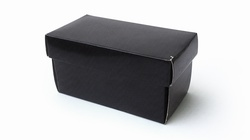 Black box testing
Služba – čierna skrinka
Základný princíp SOA – nevidím implementáciu
Pošlem požiadavku, čakám na odpoveď
Možné problémy:
Použitie registra služieb – pred zavolaním služby nemusíme vedieť, kto nás obslúži
Ak sa služba nachádza na inom servri – chyba
Dáta prídu v zlom formáte – nevalidné XML, nedodržaný protokol
Kvalita systému ako celku
Architektúra SOA umožňuje skladanie a vnáranie služieb

Kvalita celku = kvalita najslabšieho článku
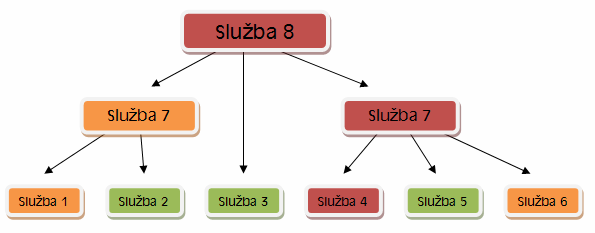 Ďakujeme za pozornosť